TEMA3
CONQUISTA ROMANA E ROMANIZACIÓN
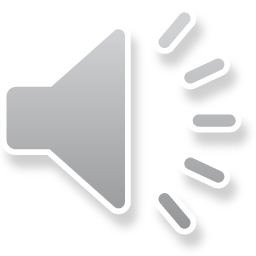 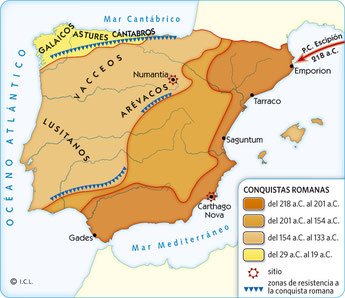 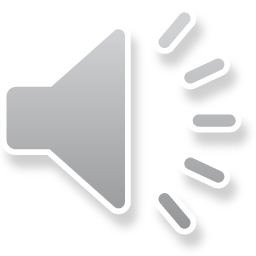 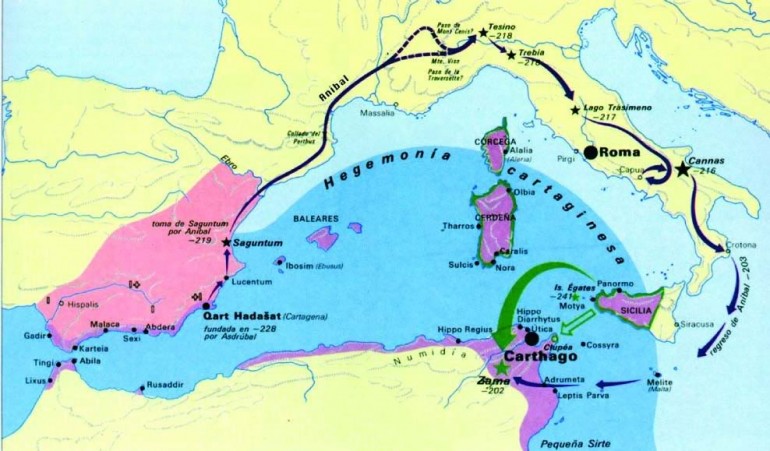 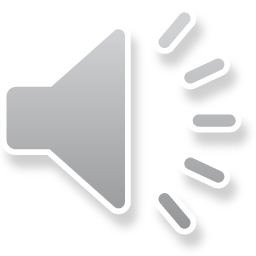 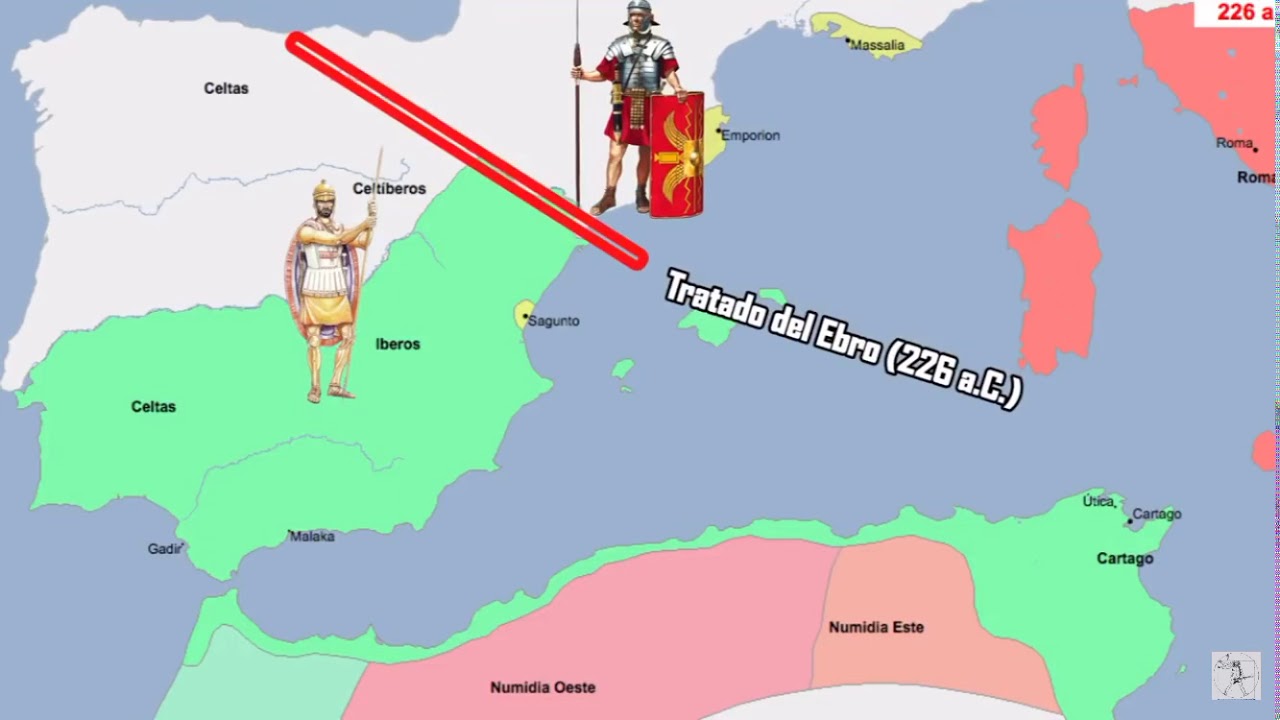 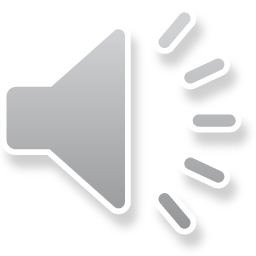 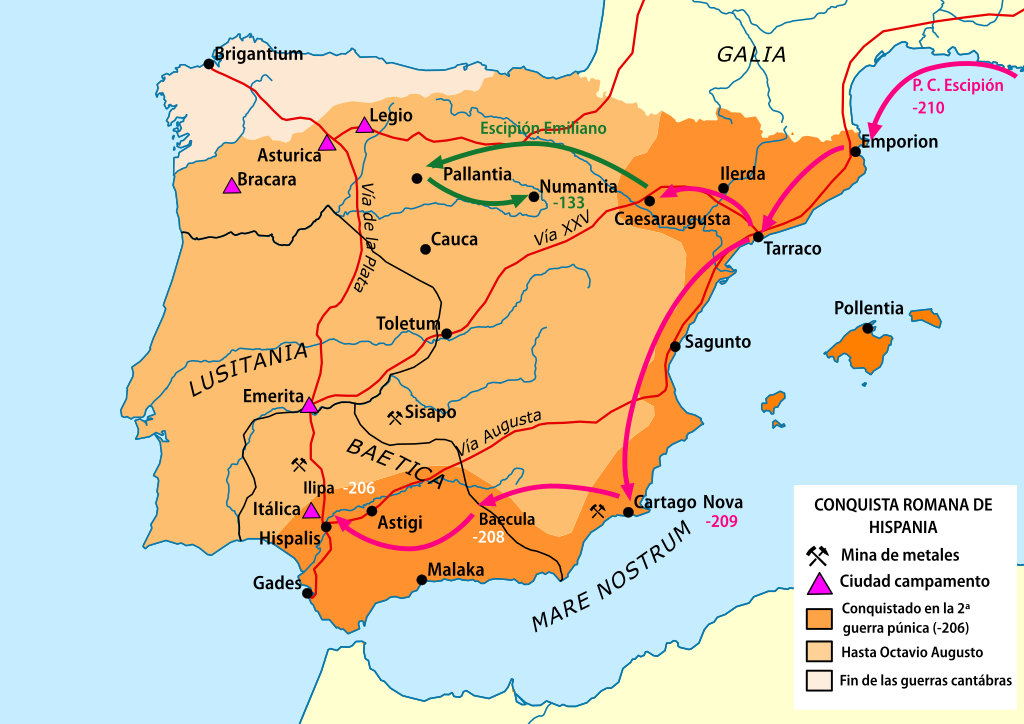 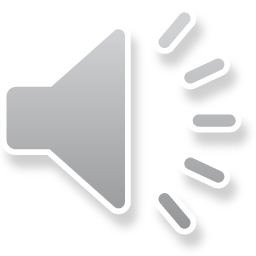 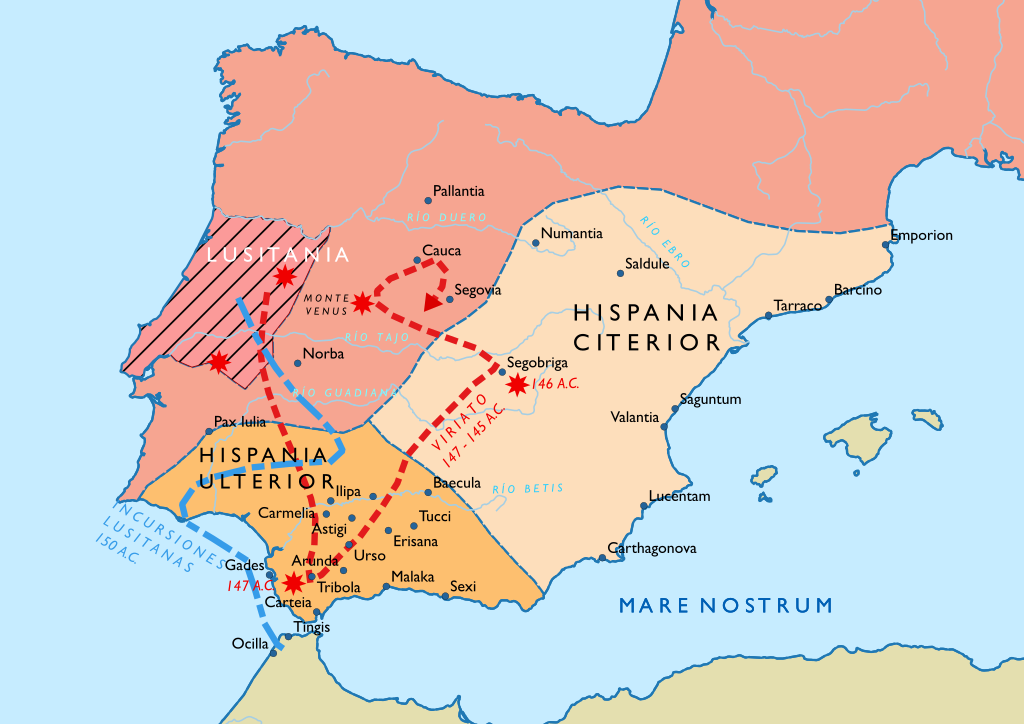 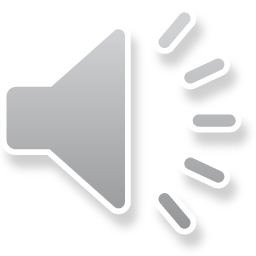 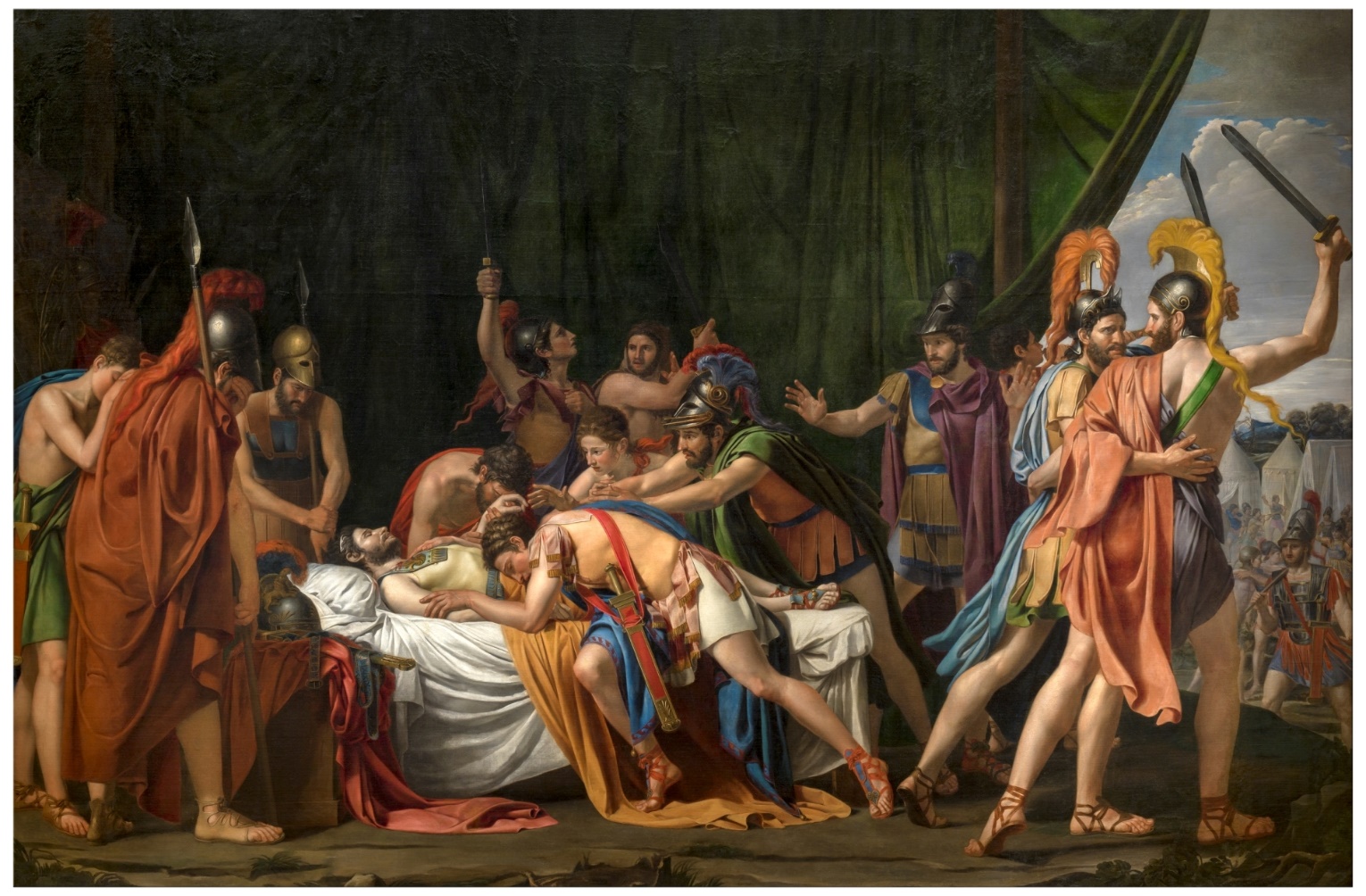 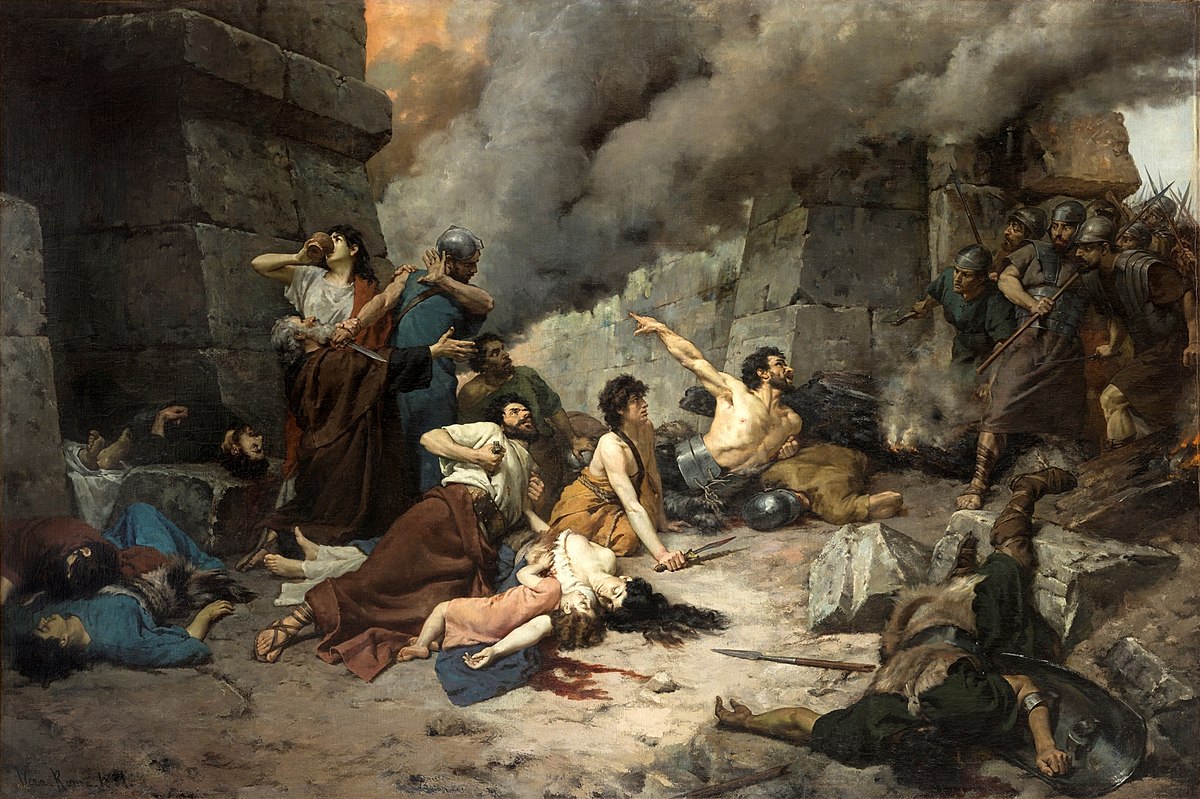 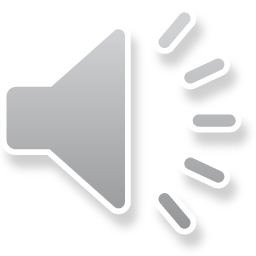 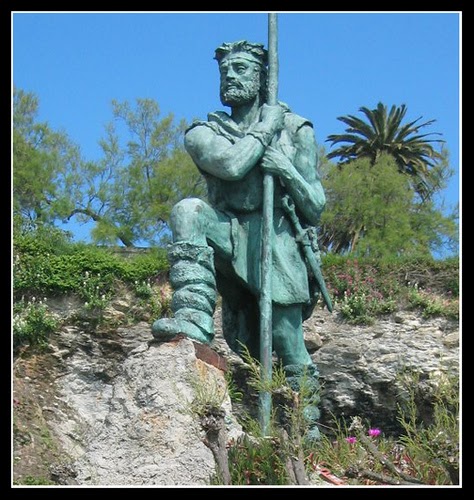 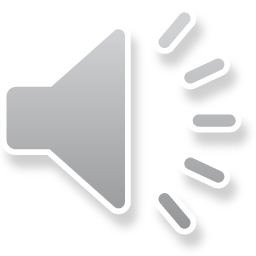 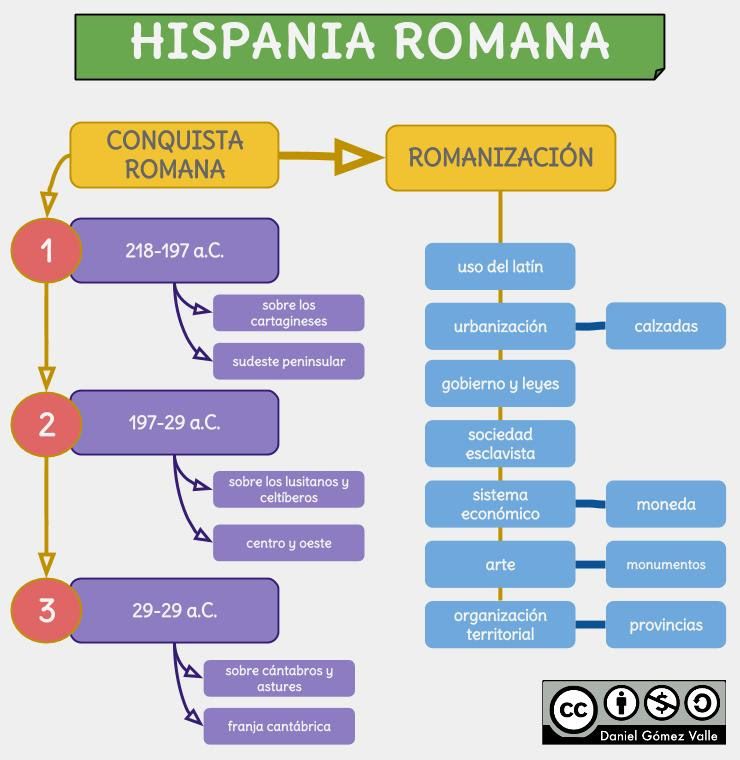 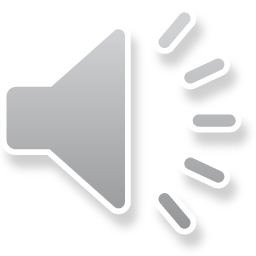 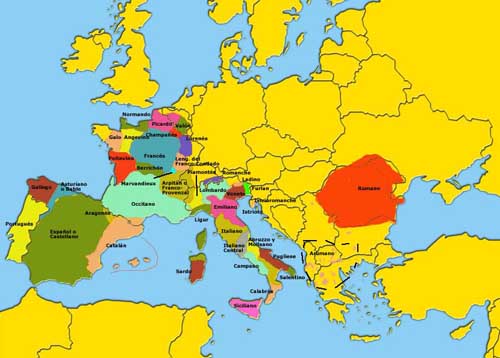 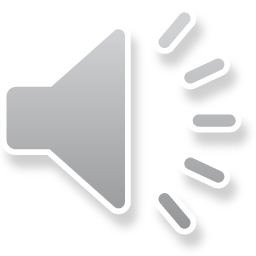 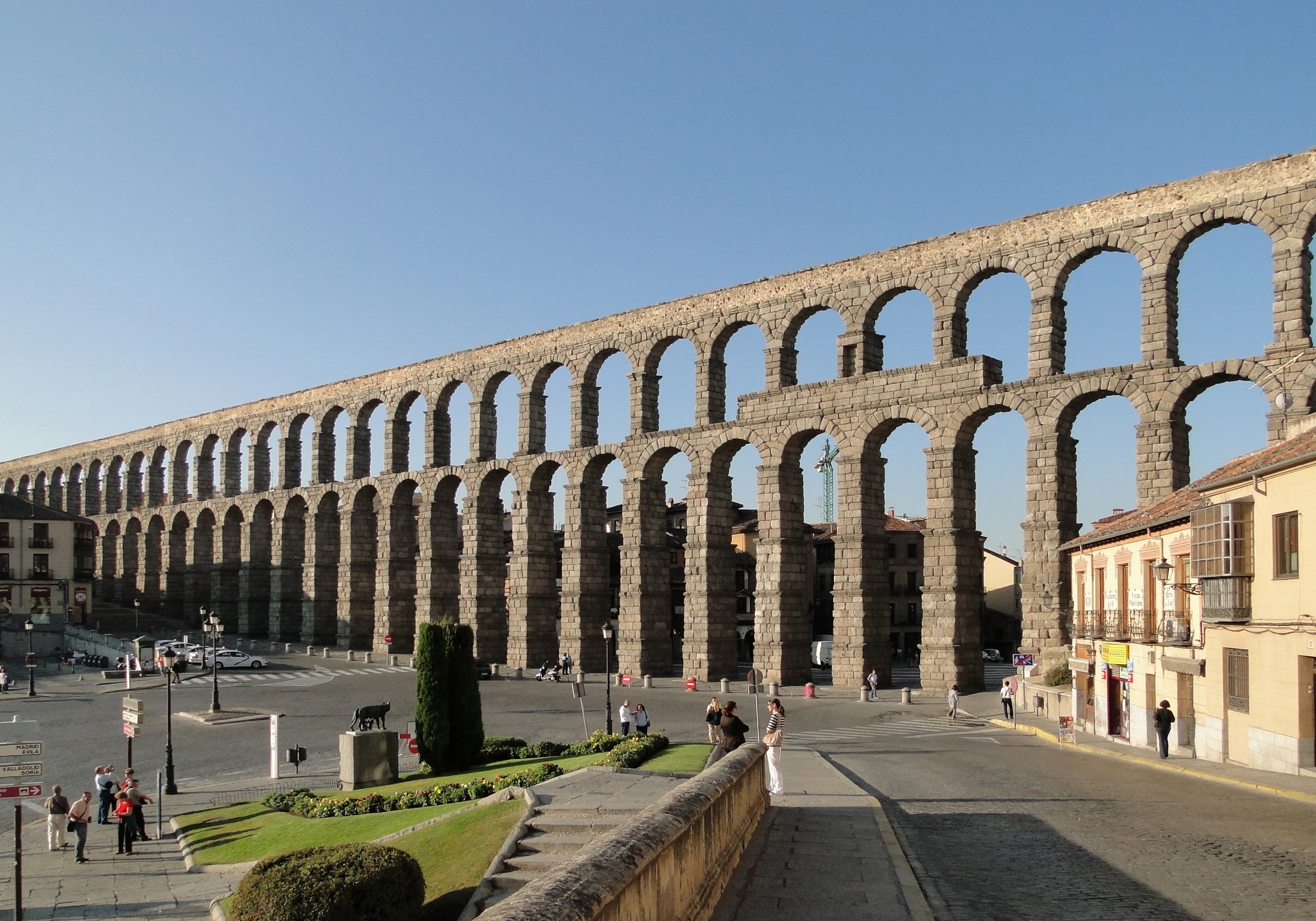 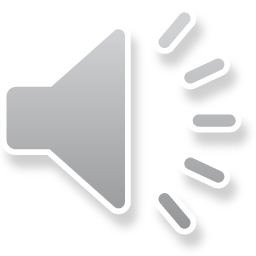 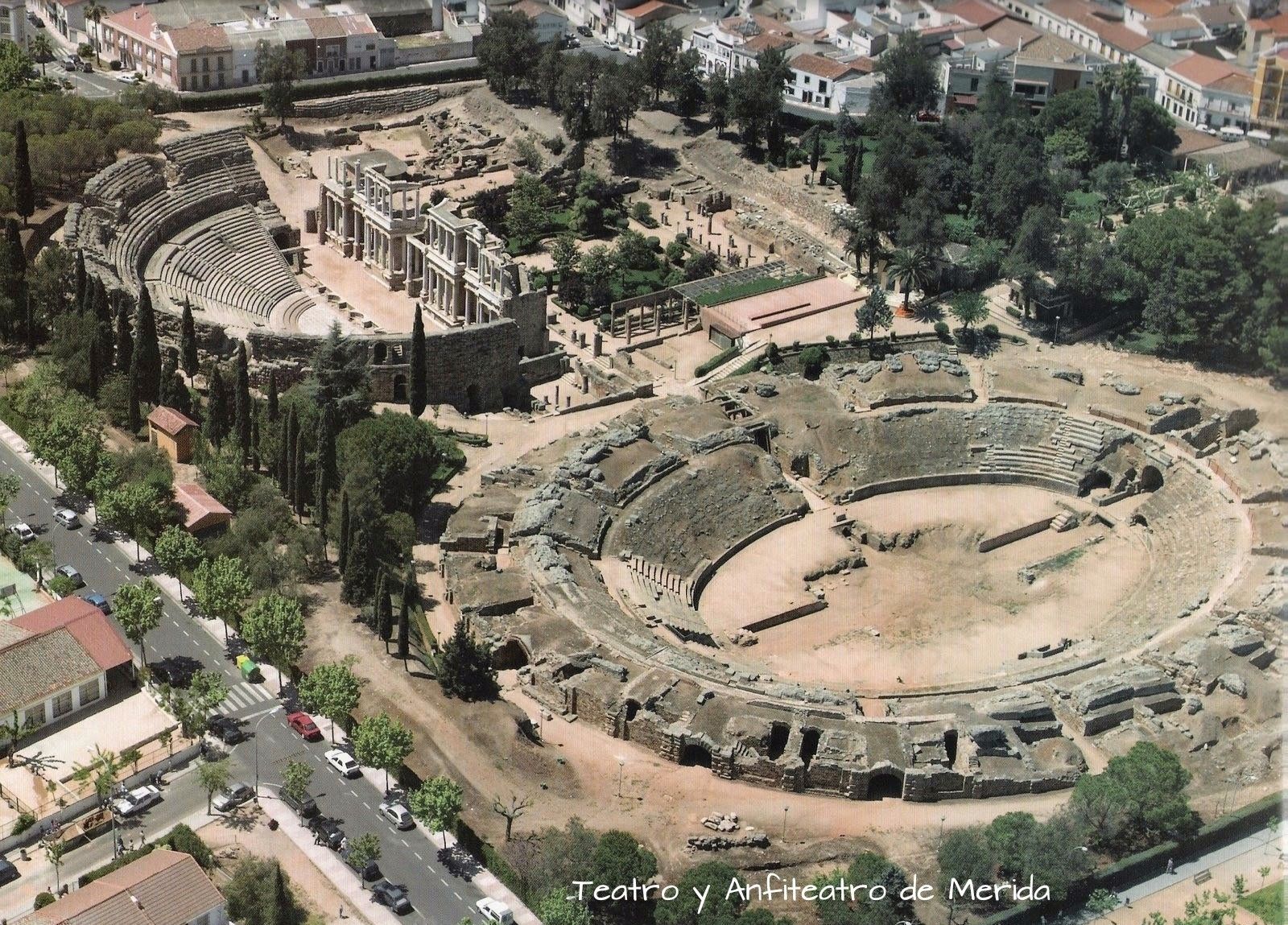 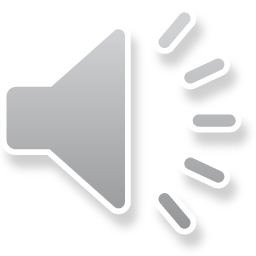 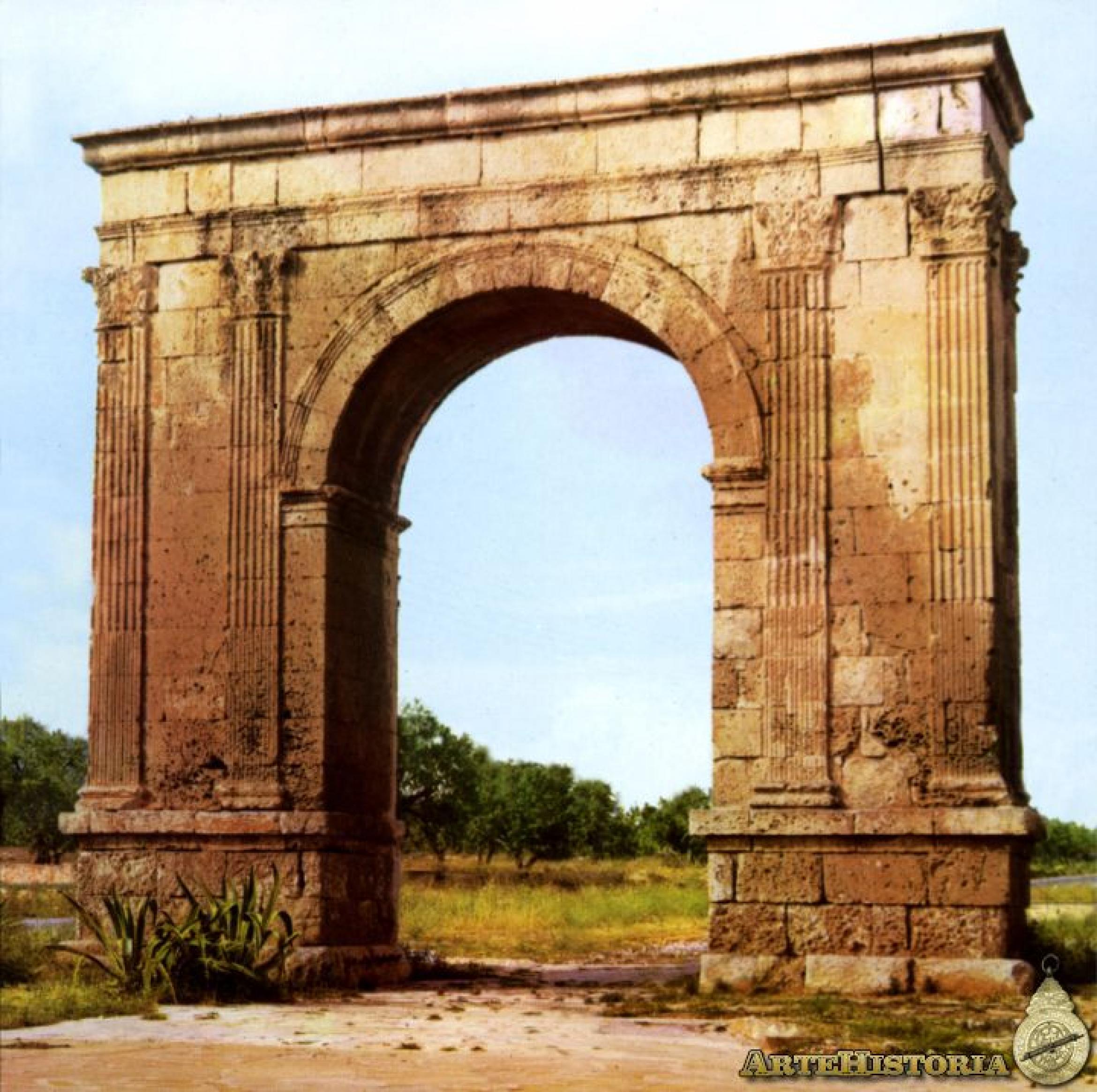 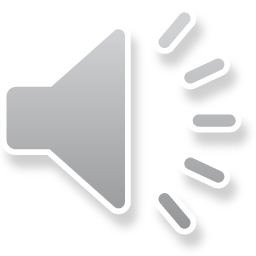 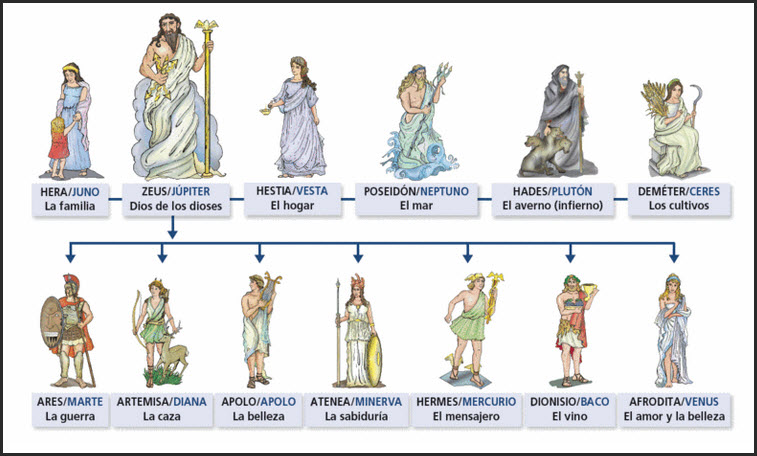 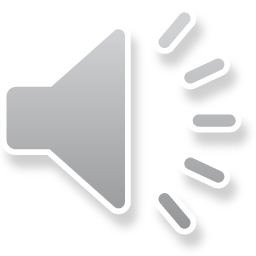 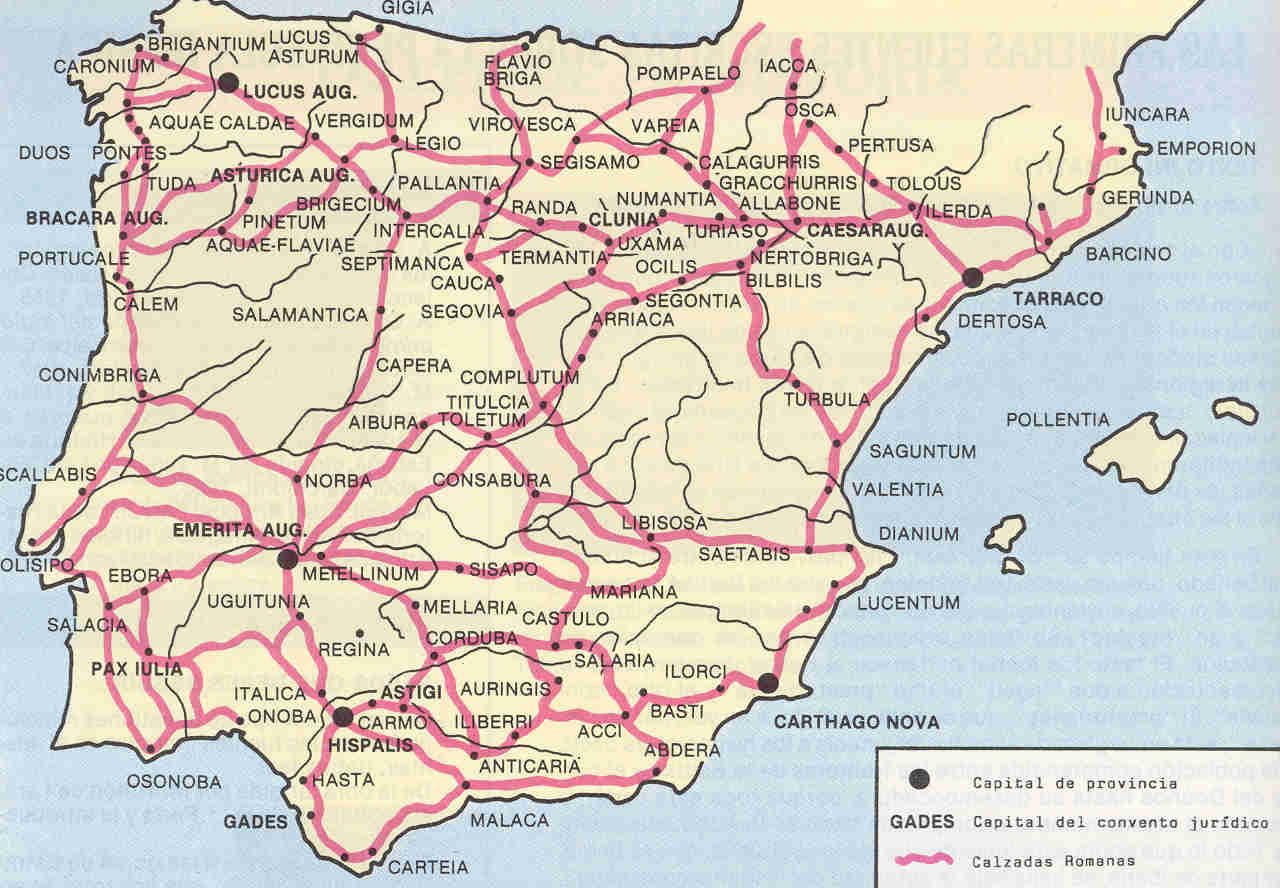 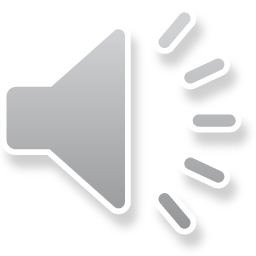 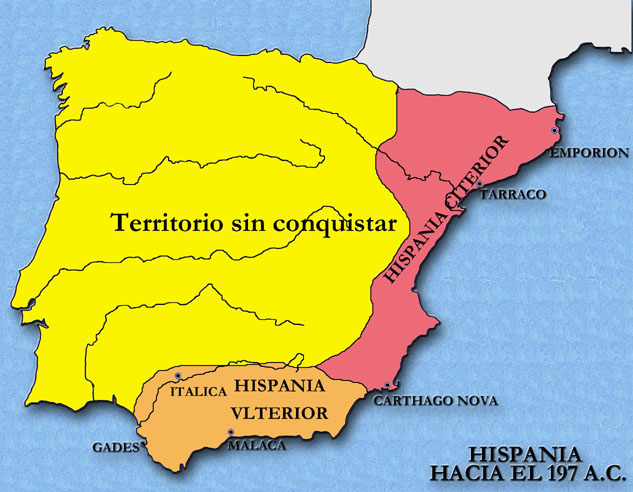 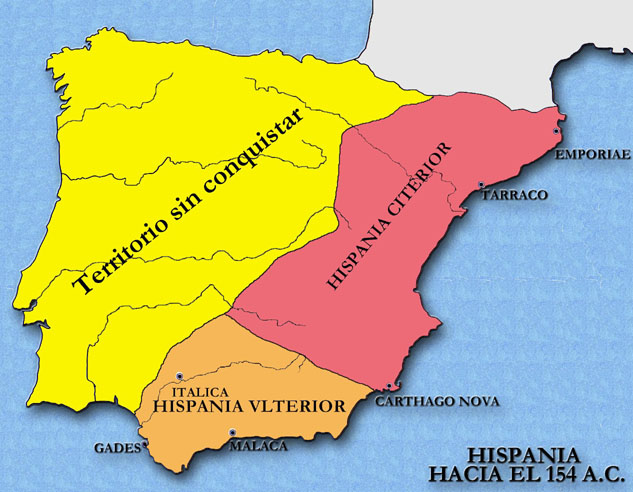 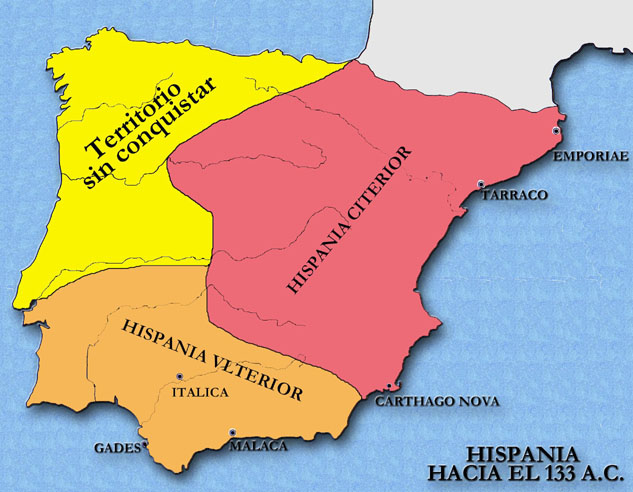 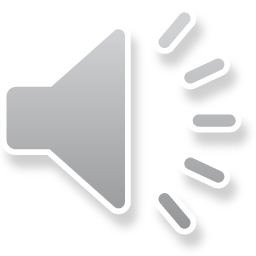 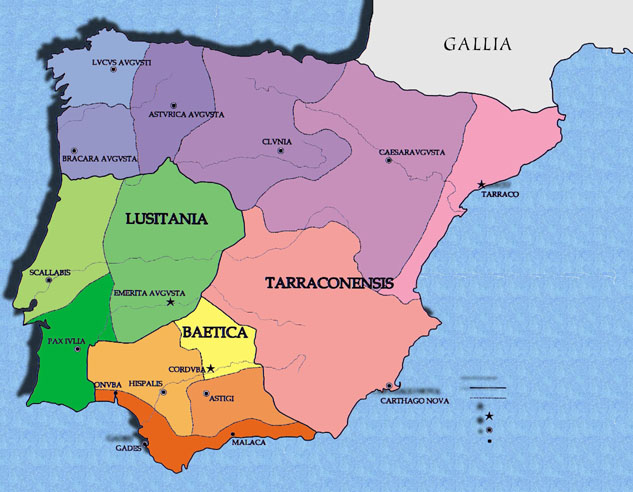 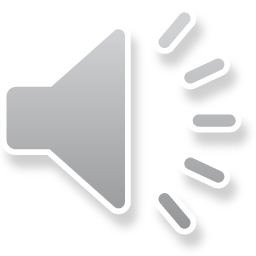 DIVISIÓN ÉPOCA DE AUGUSTO (3 PROVINCIAS DIVIDIDAS EN CONVENTUS)
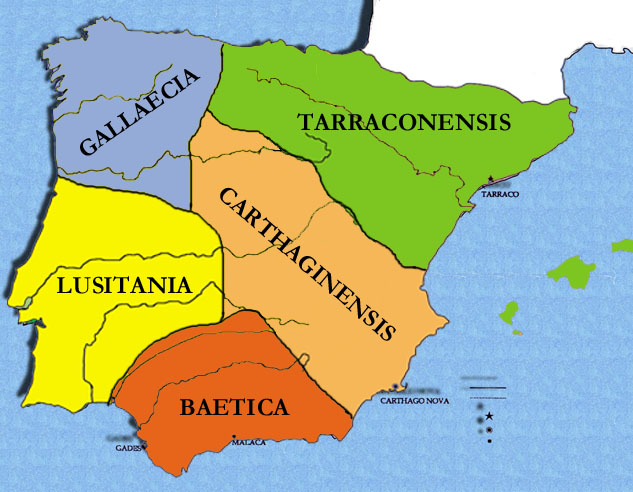 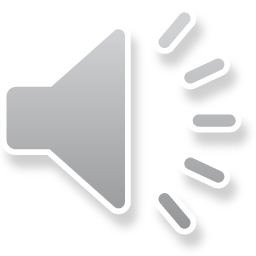 DIVISIÓN ÉPOCA DE DIOCLECIANO (A Tarraconensis divídese en tres)